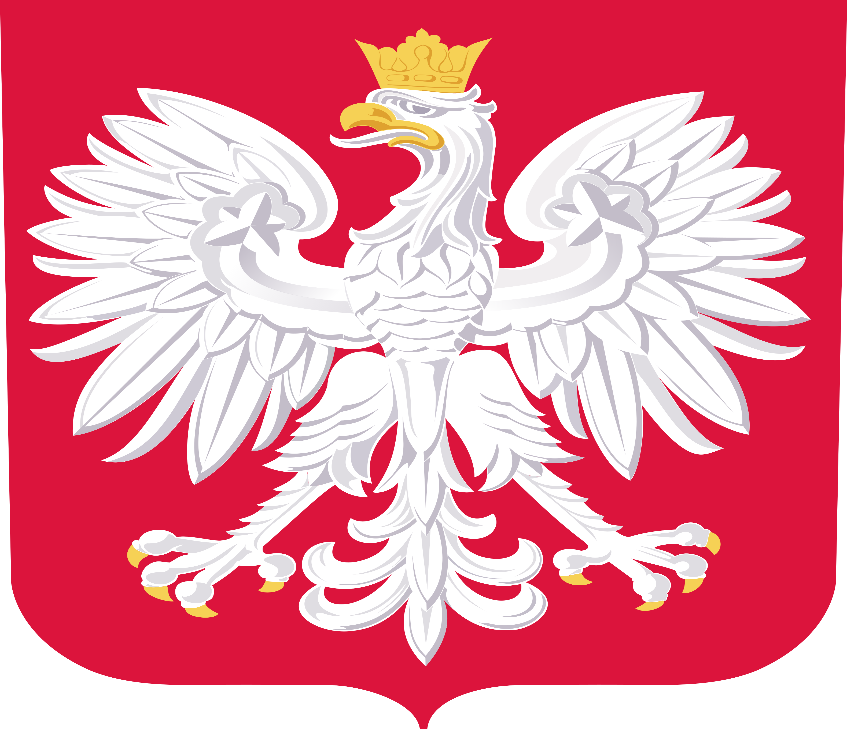 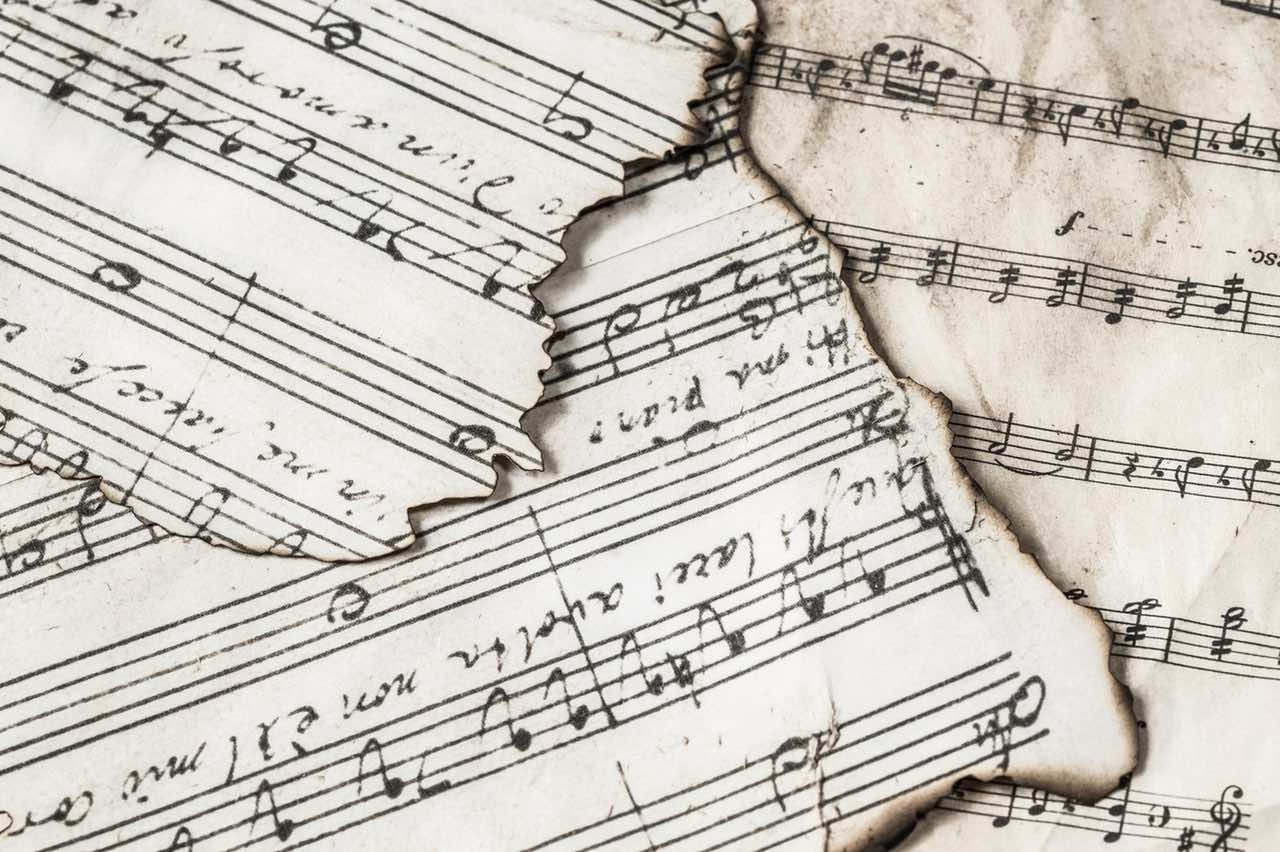 SYMBOLE NARODOWE
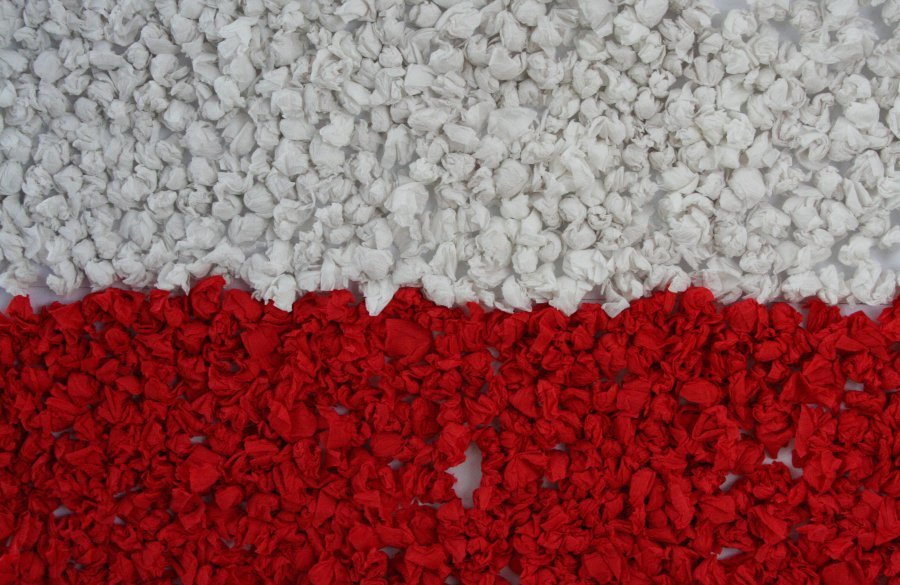 FLAGA POLSKI
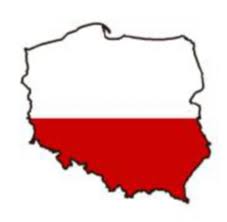 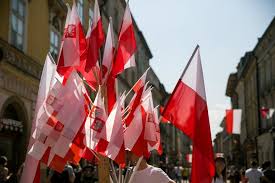 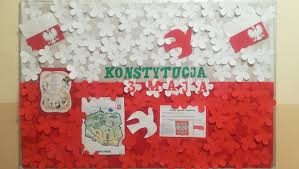 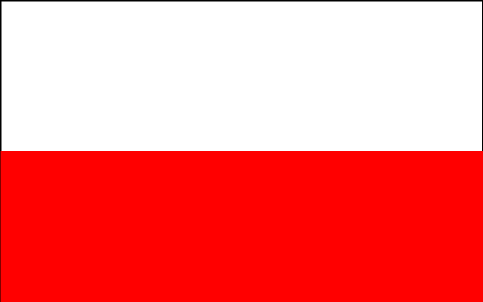 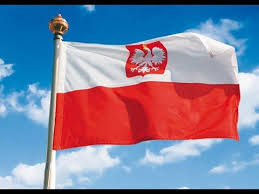 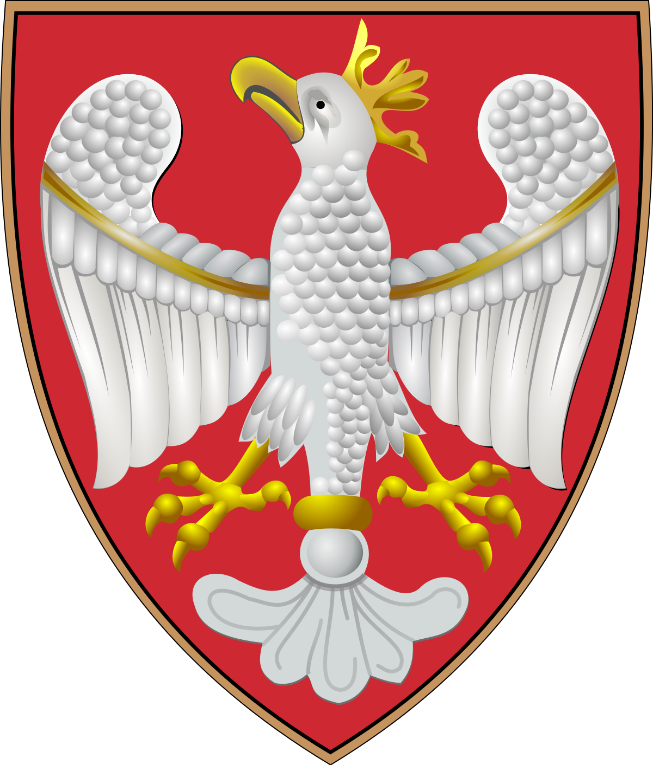 GODŁO POLSKI
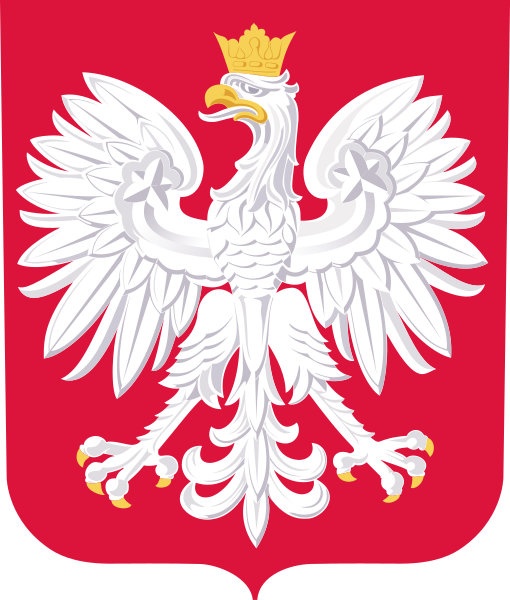 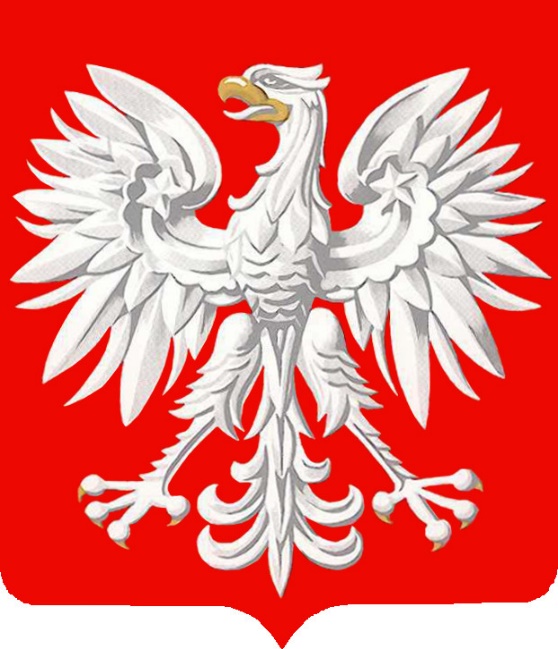 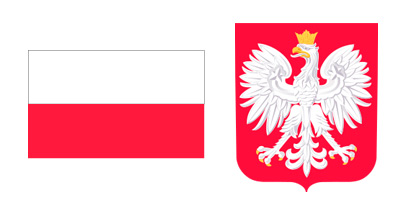 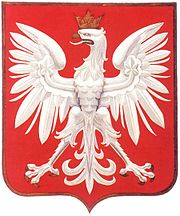 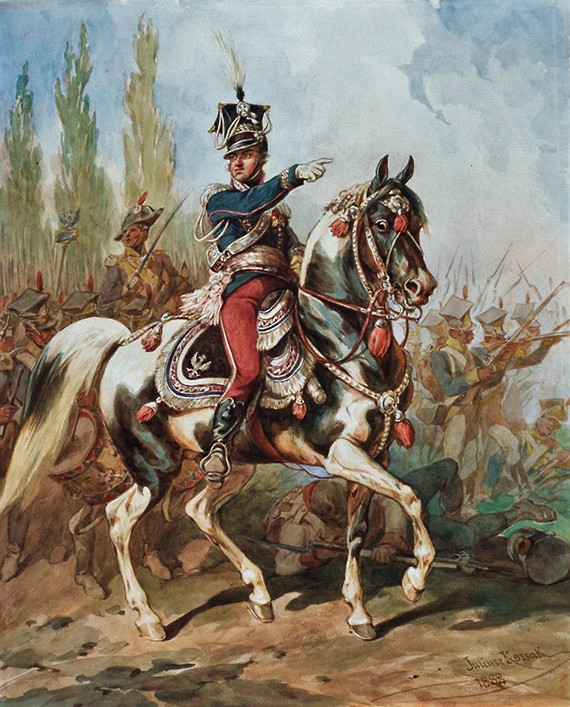 HYMN POLSKI
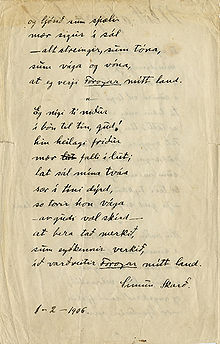 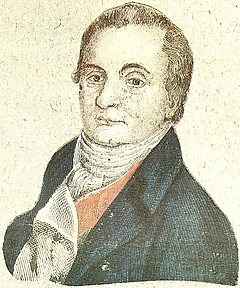 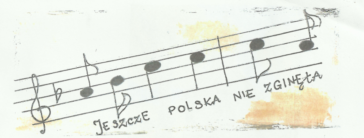